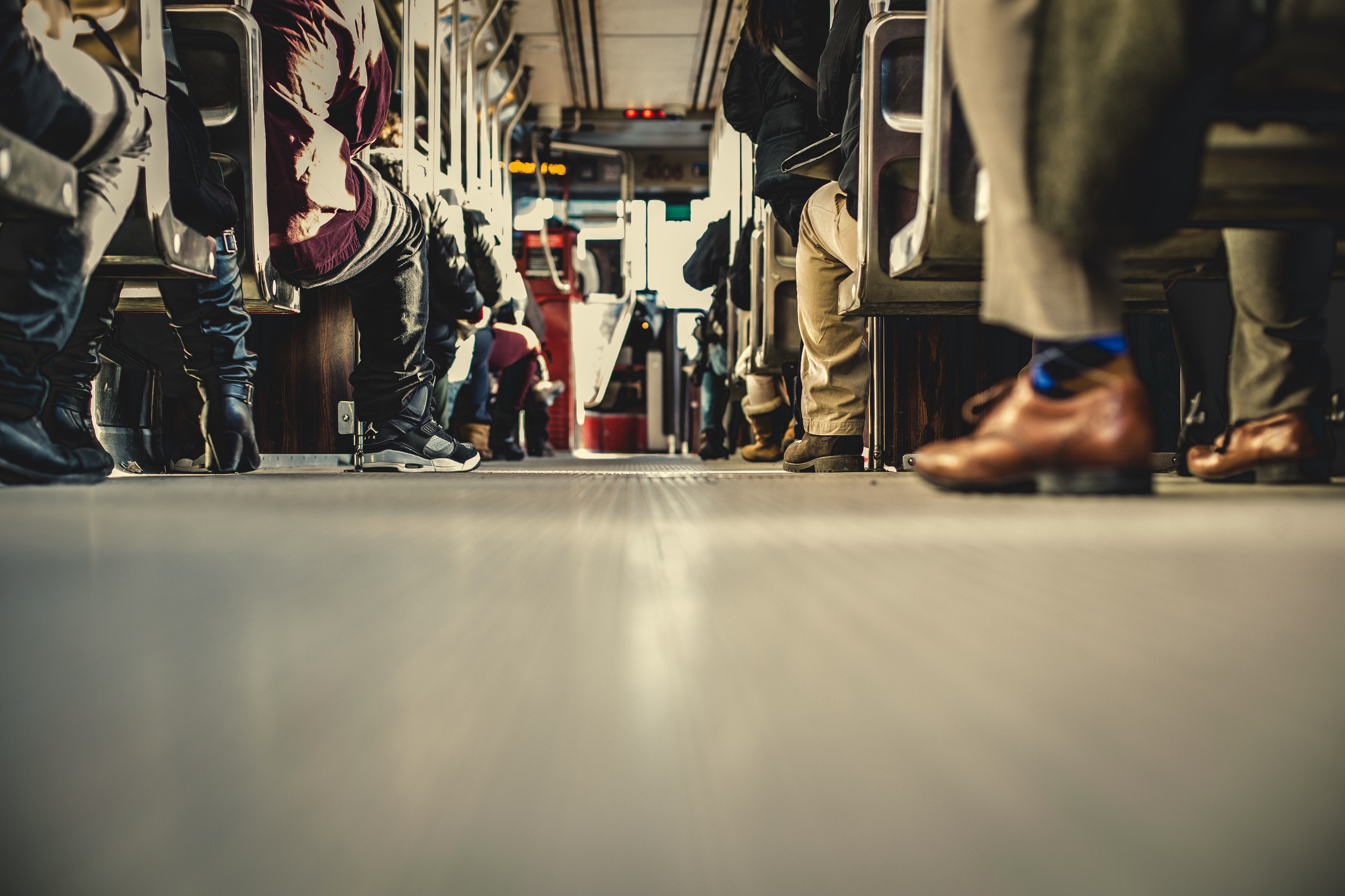 1 Tim 6:13-16
In the presence of God who gives life
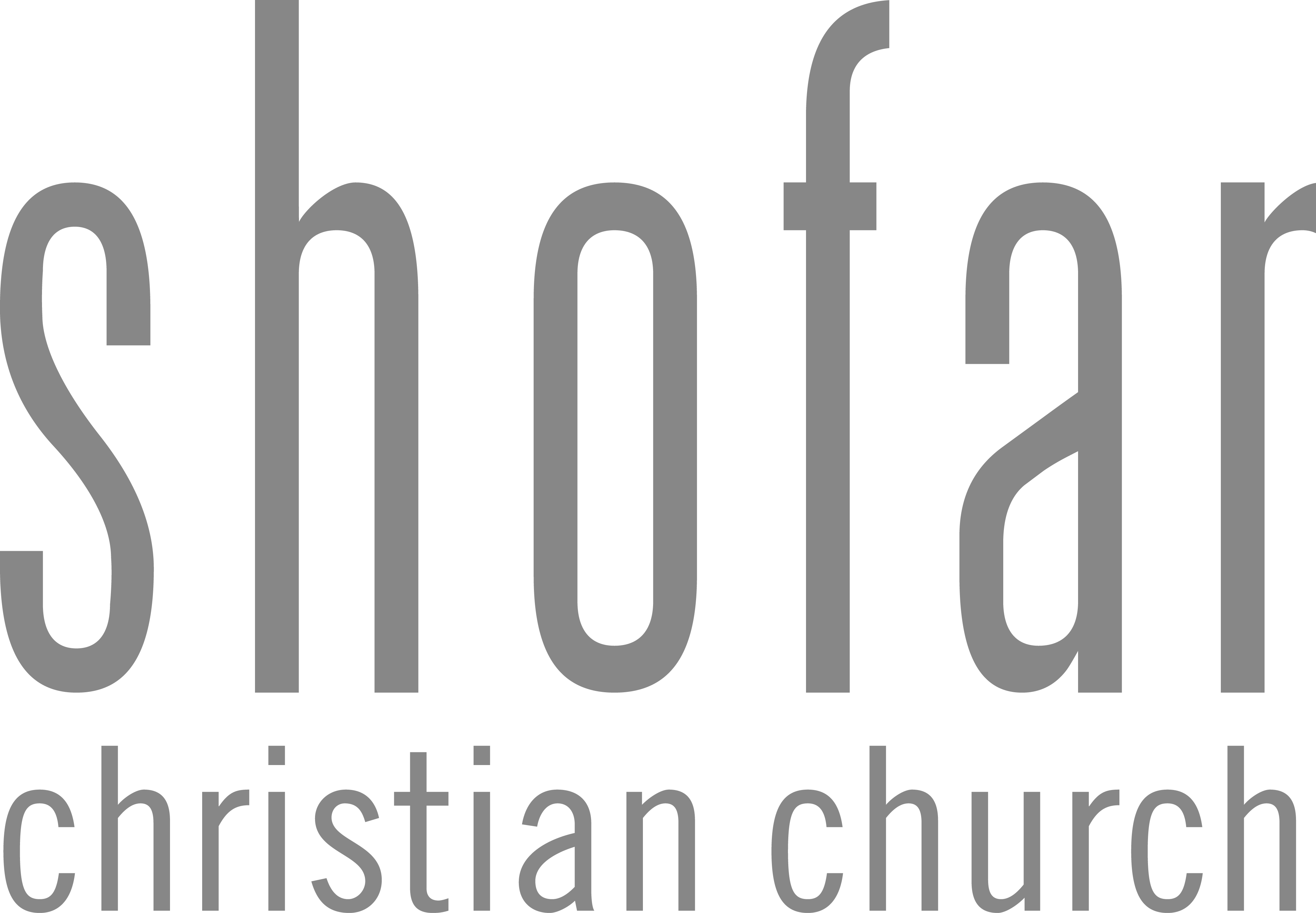 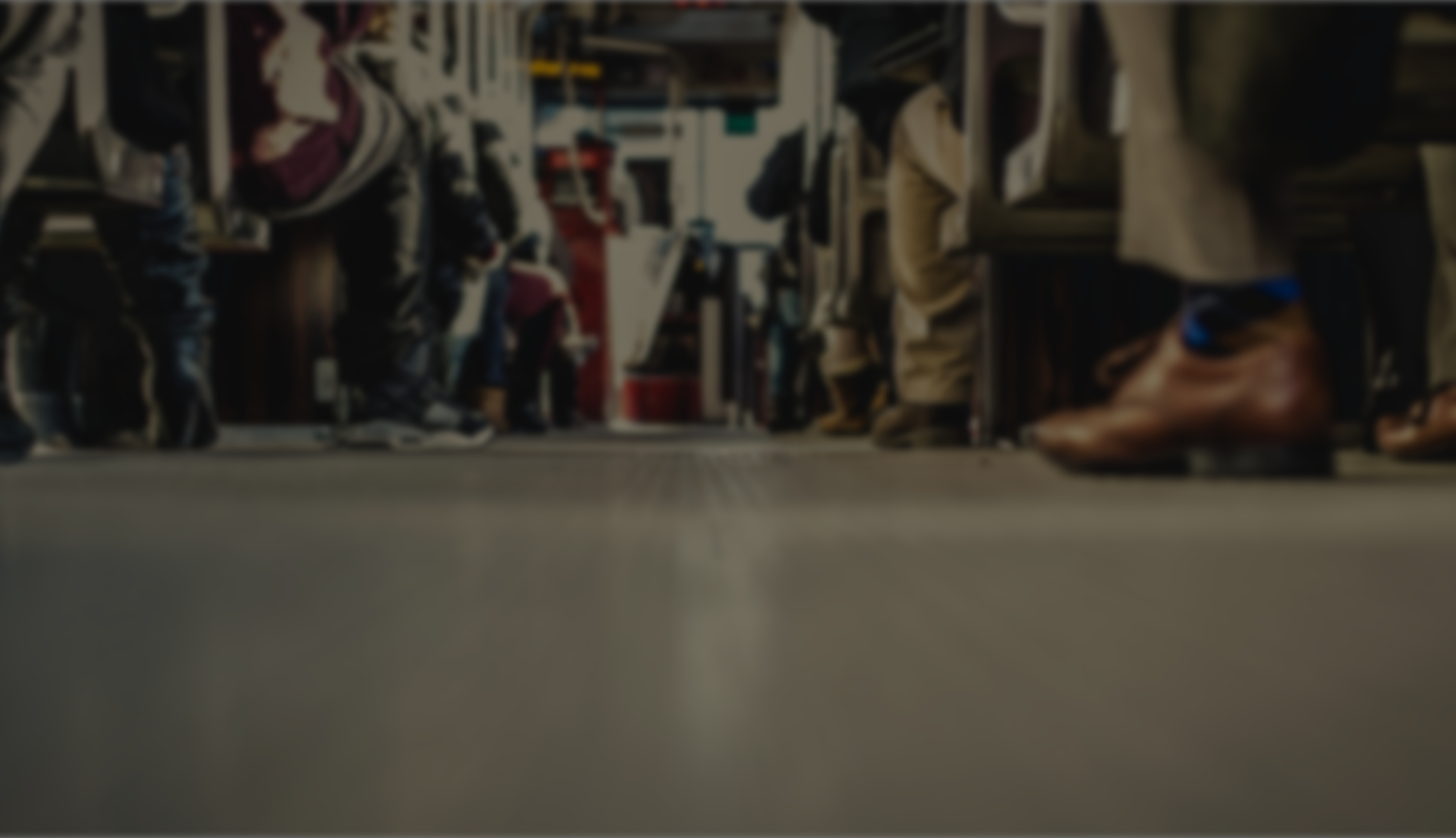 1 Tim 6:13-16 (ESV)
13 I charge you in the presence of God, who gives life to all things, and of Christ Jesus, who in his testimony before Pontius Pilate made the good confession, 14 to keep the commandment unstained and free from reproach until the appearing of our Lord Jesus Christ,
Caption
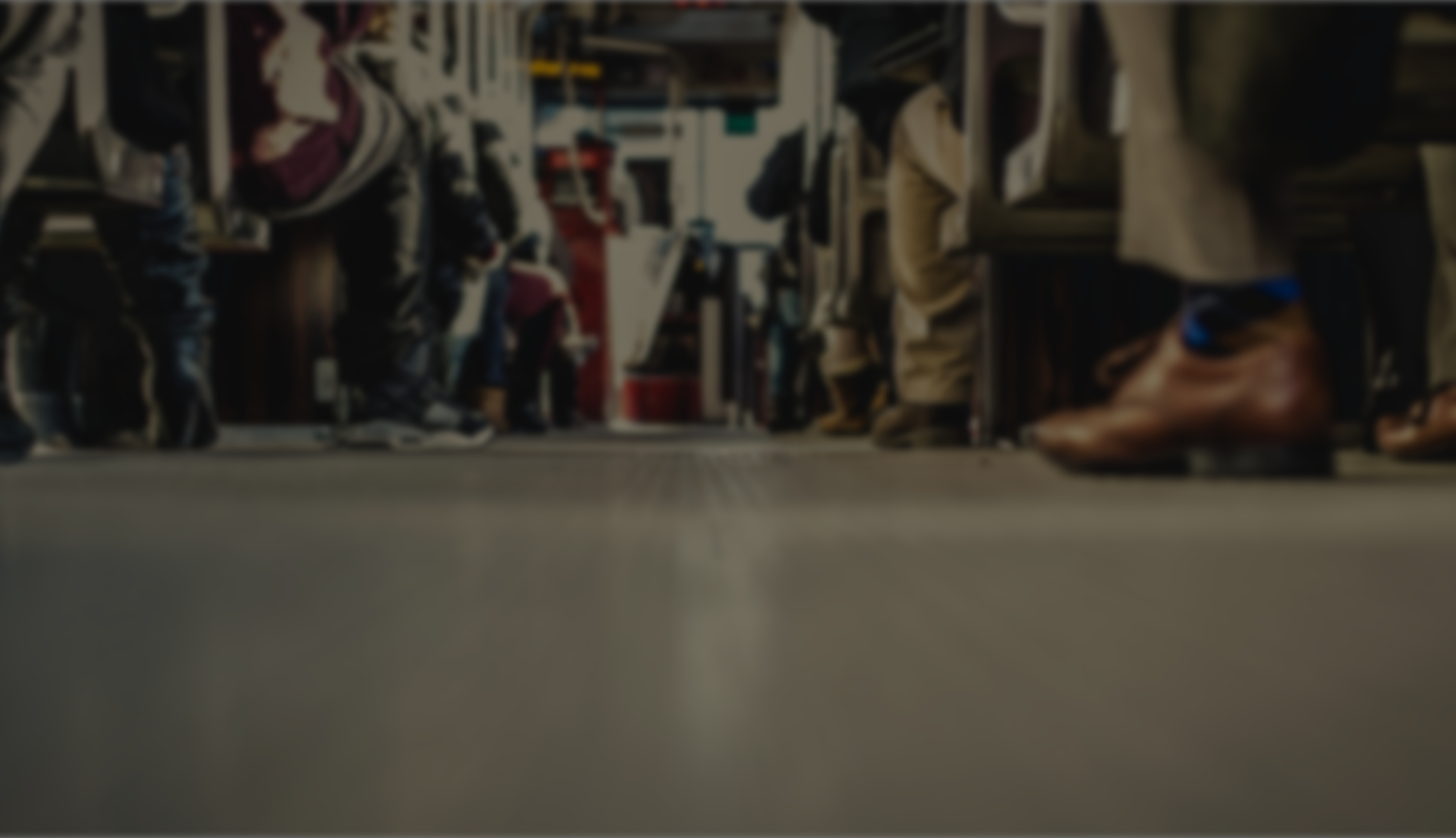 1 Tim 6:13-16 (ESV)
15 which he will display at the proper time—he who is the blessed and only Sovereign, the King of kings and Lord of lords, 16 who alone has immortality, who dwells in unapproachable light, whom no one has ever seen or can see. To him be honor and eternal dominion. Amen.
Caption
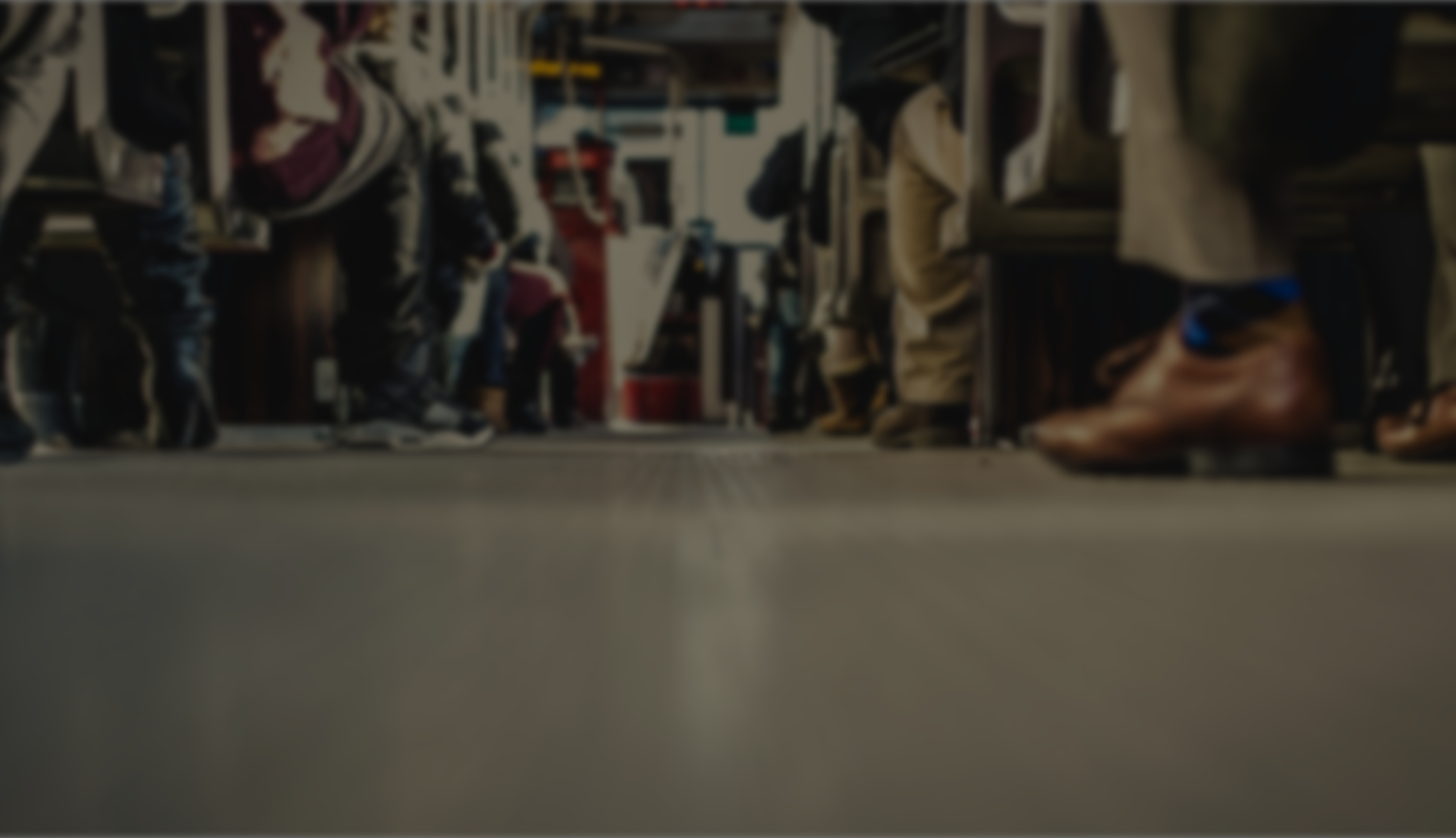 1 Tim 6:13-14 (ESV)
13 I charge you in the presence of God, who gives life to all things, and of Christ Jesus, who in his testimony before Pontius Pilate made the good confession, 14 to keep the commandment unstained and free from reproach until the appearing of our Lord Jesus Christ,
Caption
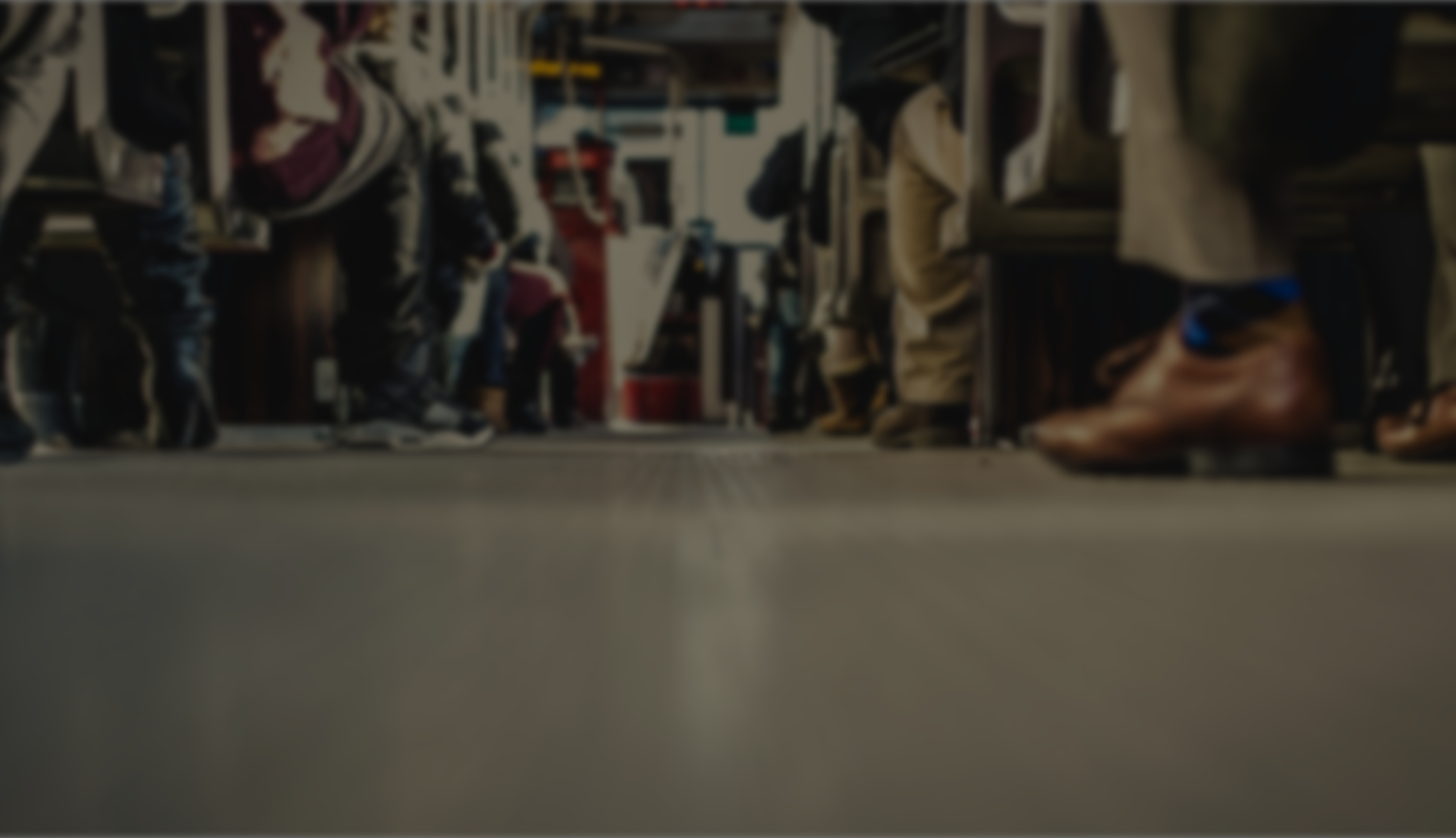 1 Tim 6:15-16 (ESV)
15 which he will display at the proper time—he who is the blessed and only Sovereign, the King of kings and Lord of lords, 16 who alone has immortality, who dwells in unapproachable light, whom no one has ever seen or can see. To him be honor and eternal dominion. Amen.
Caption
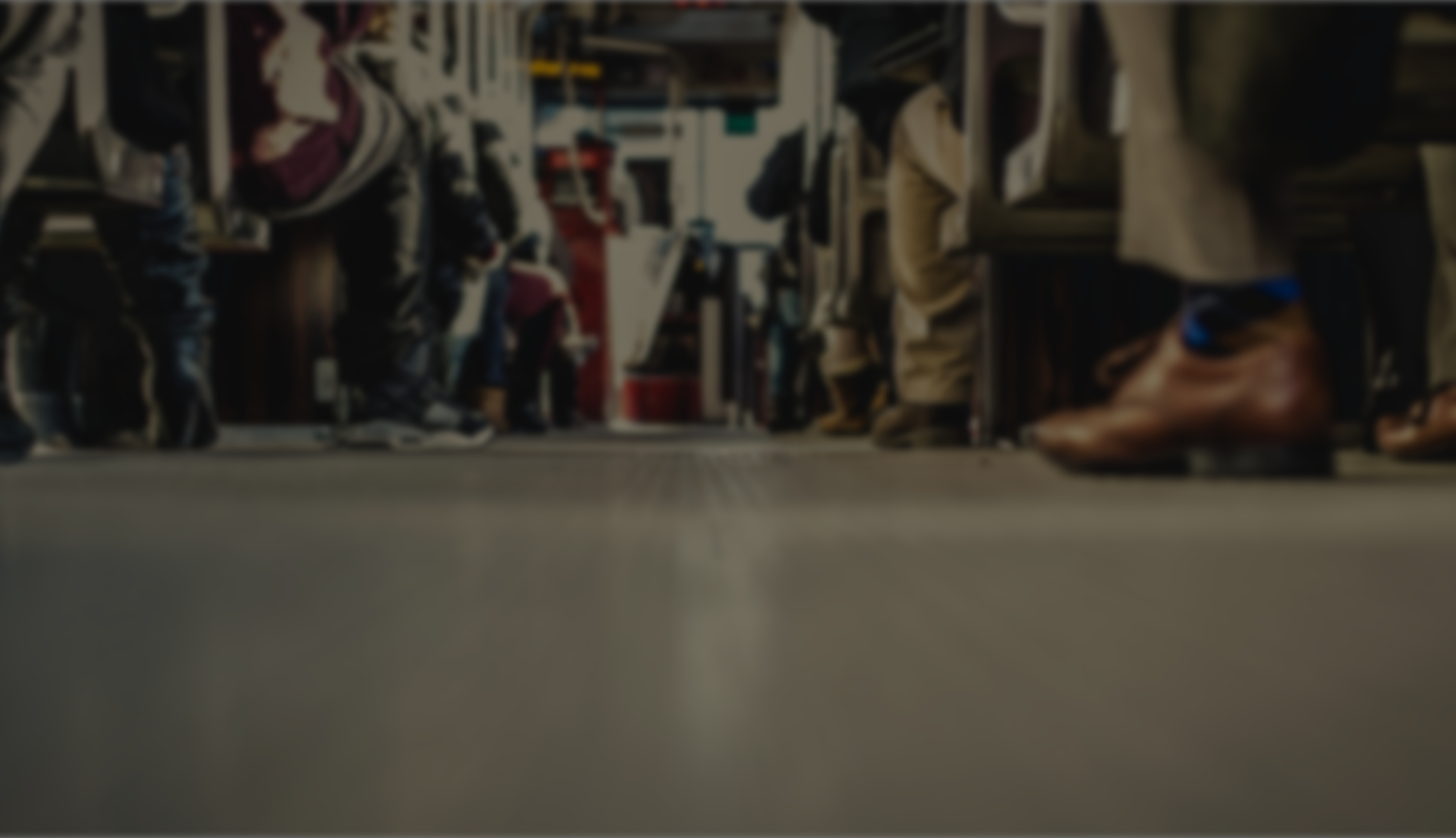 1 Tim 6:15-16 (ESV)
15 which he will display at the proper time—he who is the blessed and only Sovereign, the King of kings and Lord of lords, 16 who alone has immortality, who dwells in unapproachable light, whom no one has ever seen or can see. To him be honor and eternal dominion. Amen.
Caption
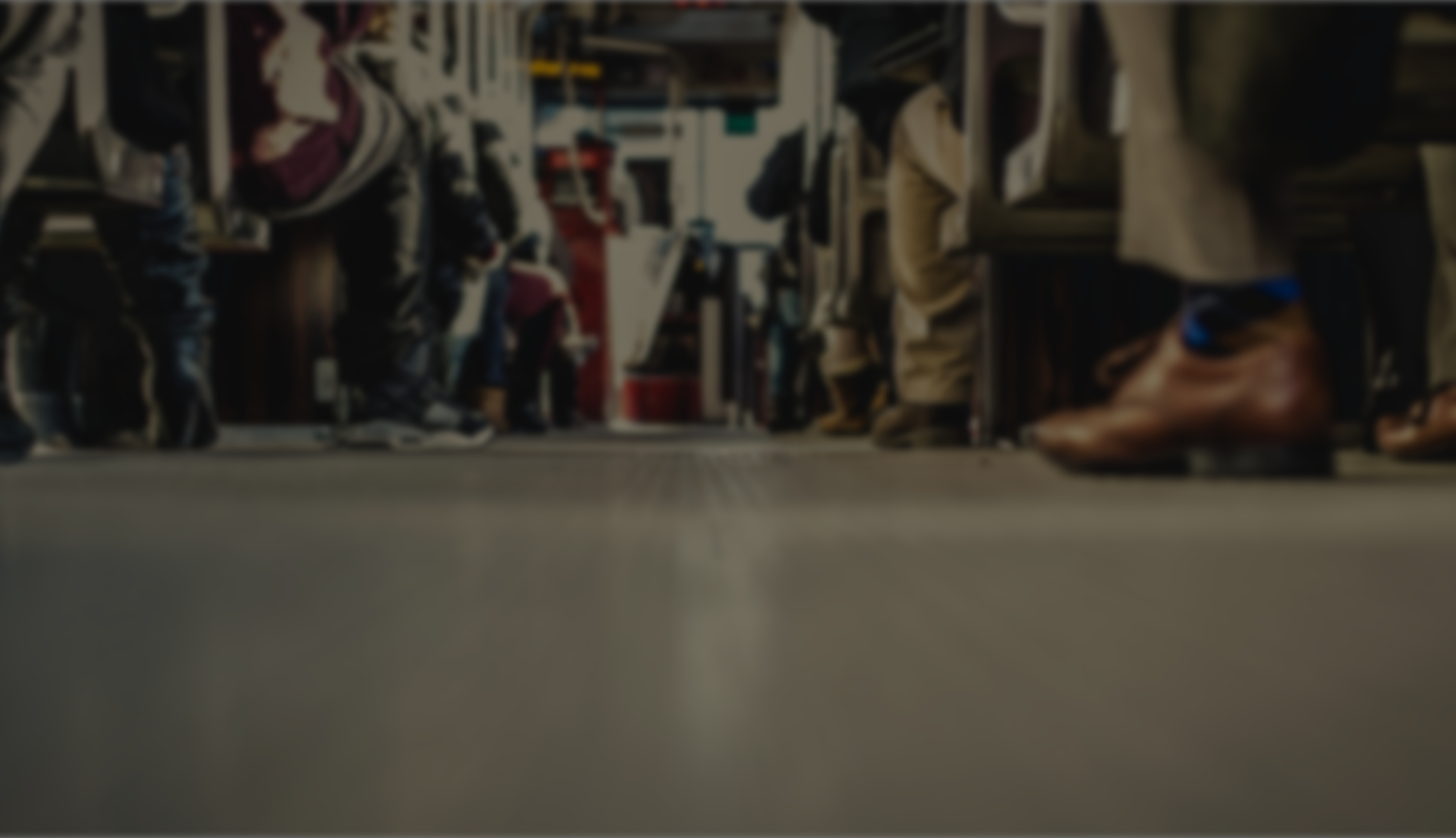 1 Tim 6:13 (ESV)
13 I charge you in the presence of God, who gives life to all things, and of Christ Jesus, who in his testimony before Pontius Pilate made the good confession,
Caption
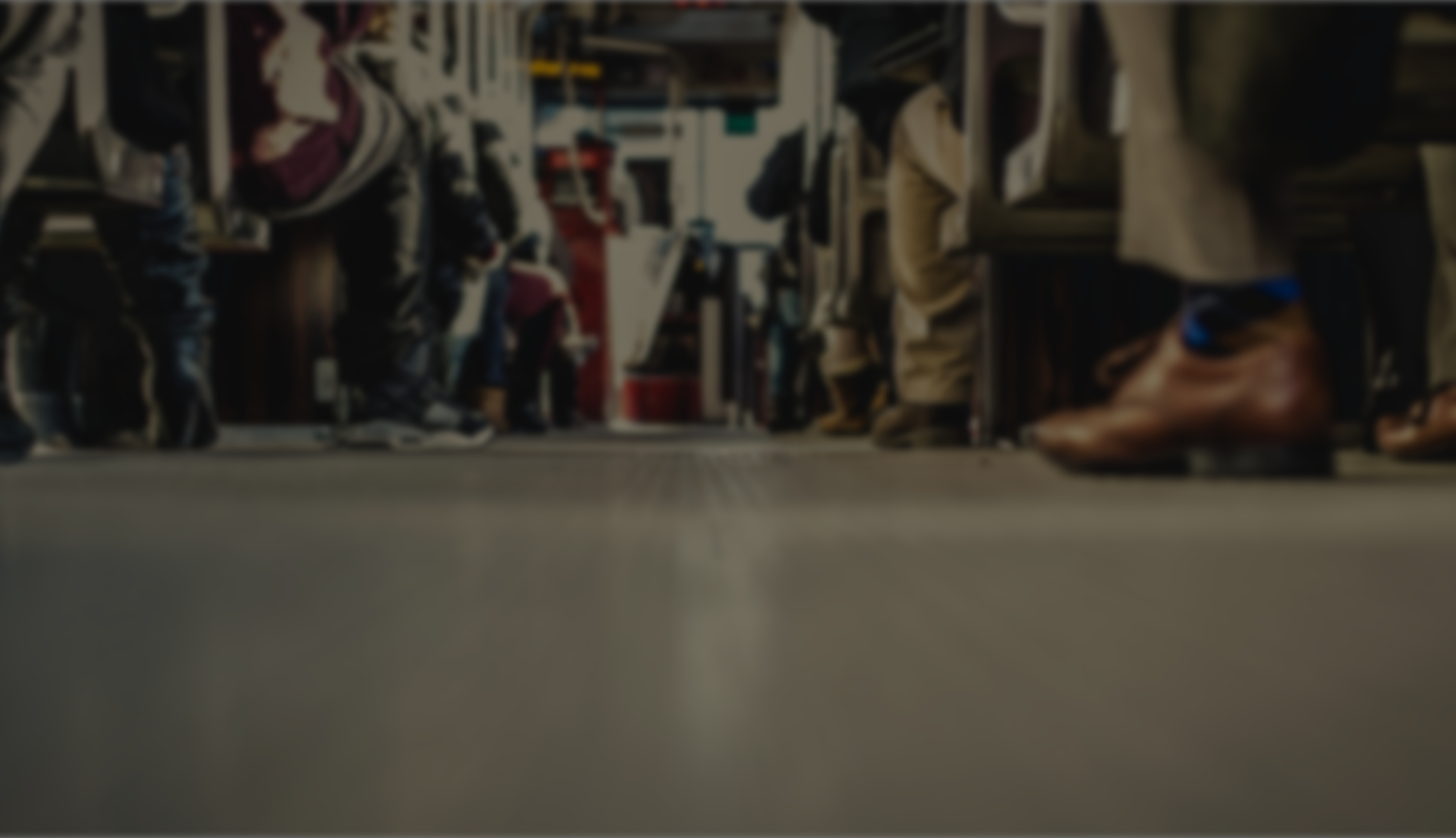 “what comes into our minds when we think about God is the most important thing about us.”

“The heaviest obligation lying upon the Christian Church today is to purify and elevate her concept of God until it is once more worth of Him”
Caption
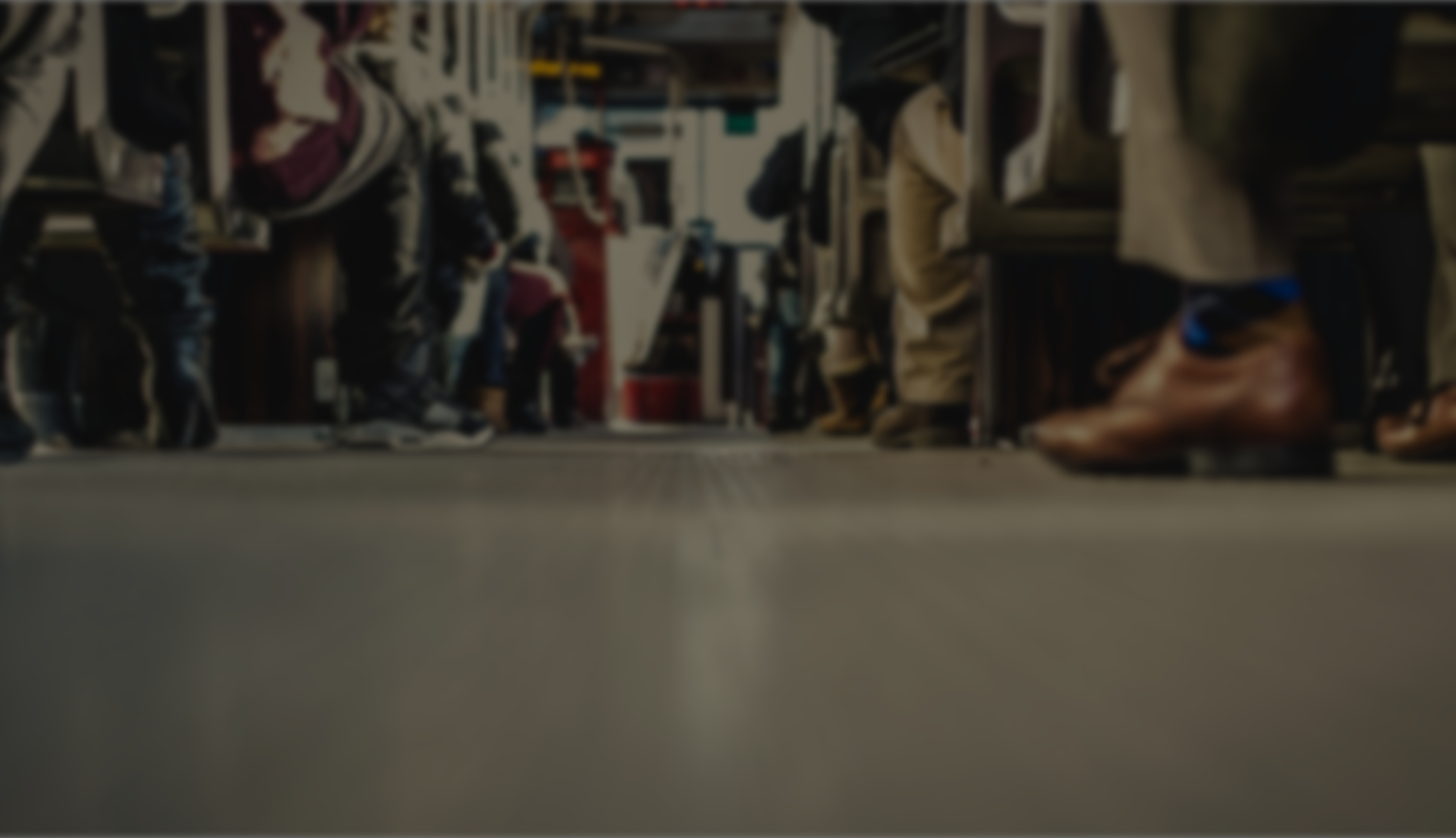 Isaiah 40:10-18 (ESV)
10 Behold, the Lord God comes with might, and his arm rules for him; behold, his reward is with him, and his recompense before him.12 Who has measured the waters in the hollow of his hand and marked off the heavens with a span, enclosed the dust of the earth in a measure and weighed the mountains in scales and the hills in a balance?
Caption
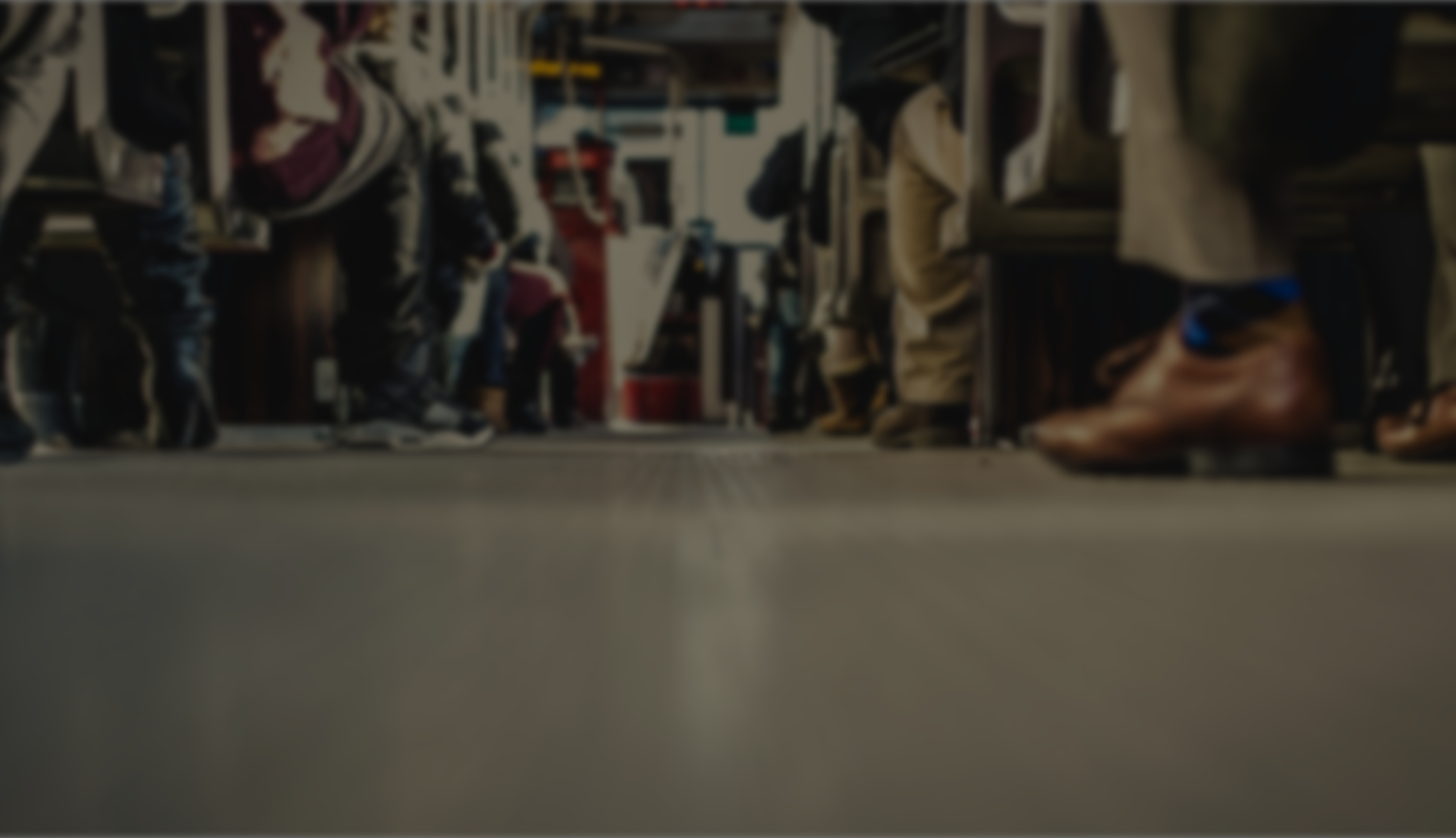 Isaiah 40:10-18 (ESV)
13 Who has measured the Spirit of the Lord, or what man shows him his counsel? 14 Whom did he consult, and who made him understand? Who taught him the path of justice, and taught him knowledge, and showed him the way of understanding? 15 	Behold, the nations are like a drop from a bucket,and are accounted as the dust on the scales;
Caption
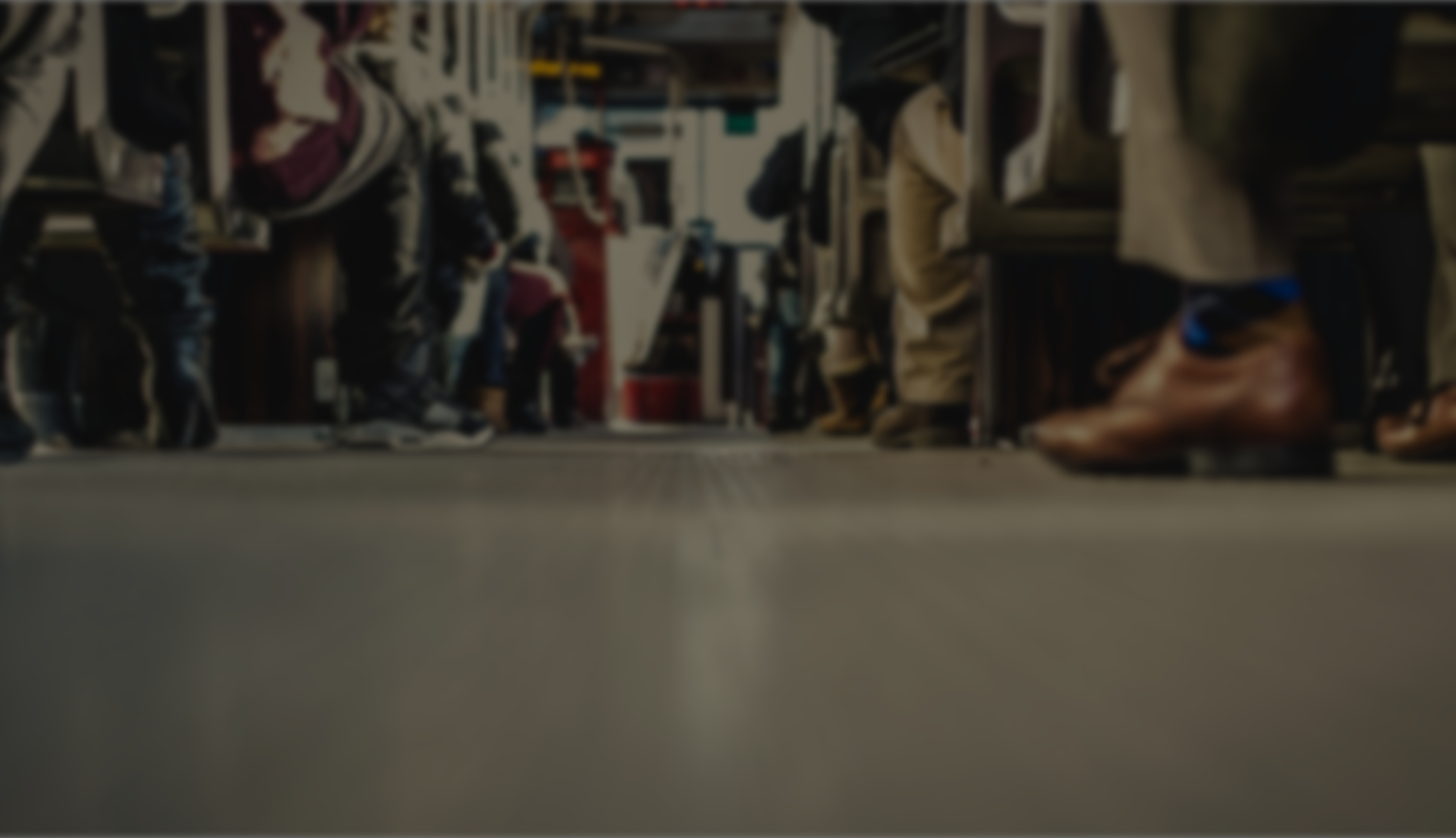 Isaiah 40:10-18 (ESV)
behold, he takes up the coastlands like fine dust. 16 Lebanon would not suffice for fuel, nor are its beasts enough for a burnt offering. 17 All the nations are as nothing before him, they are accounted by him as less than nothing and emptiness. 18 To whom then will you liken God,
or what likeness compare with him?
Caption
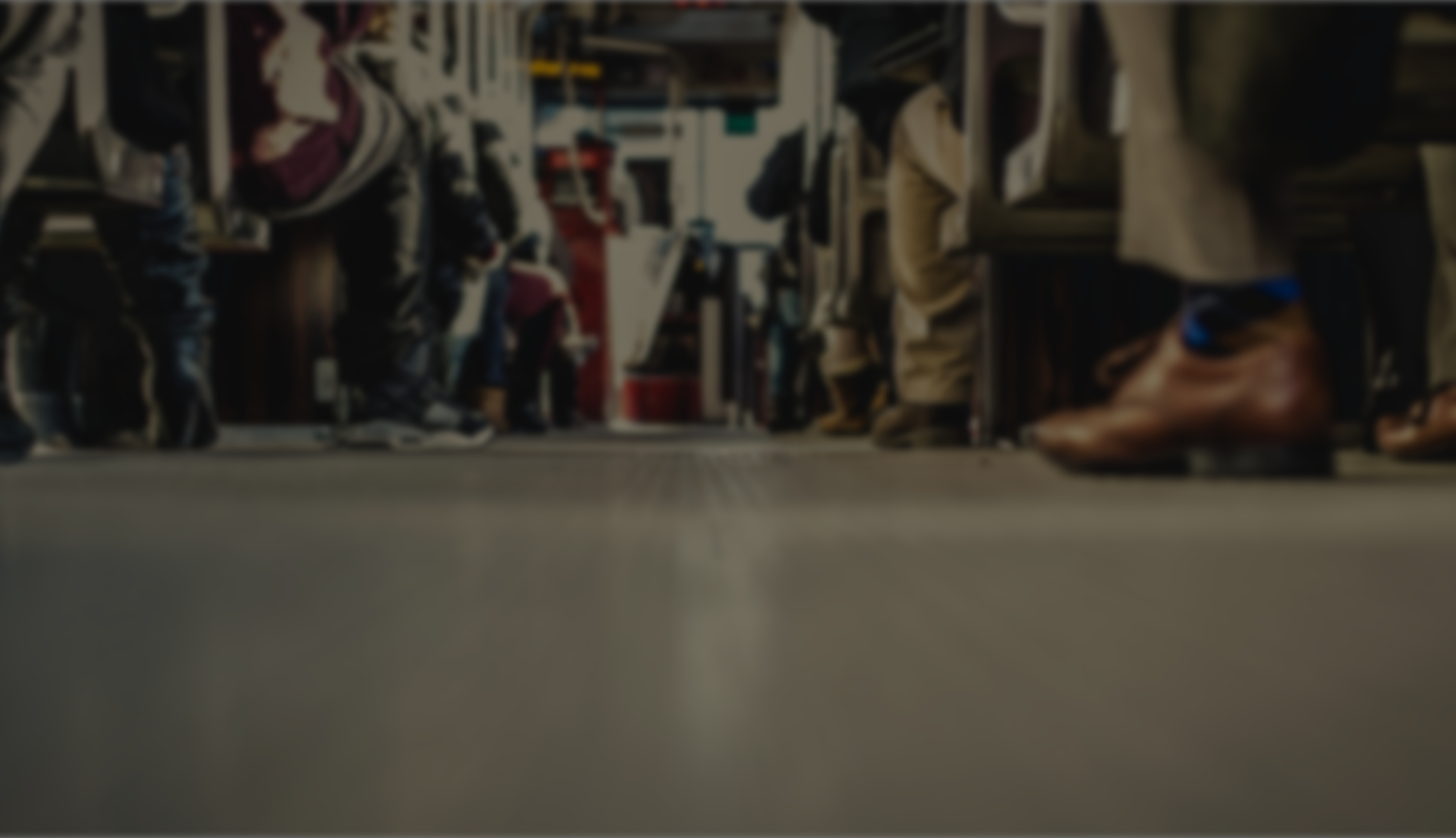 Isaiah 40:11 (ESV)
11 He will tend his flock like a shepherd; he will gather the lambs in his arms; he will carry them in his bosom, and gently lead those that are with young.
Caption
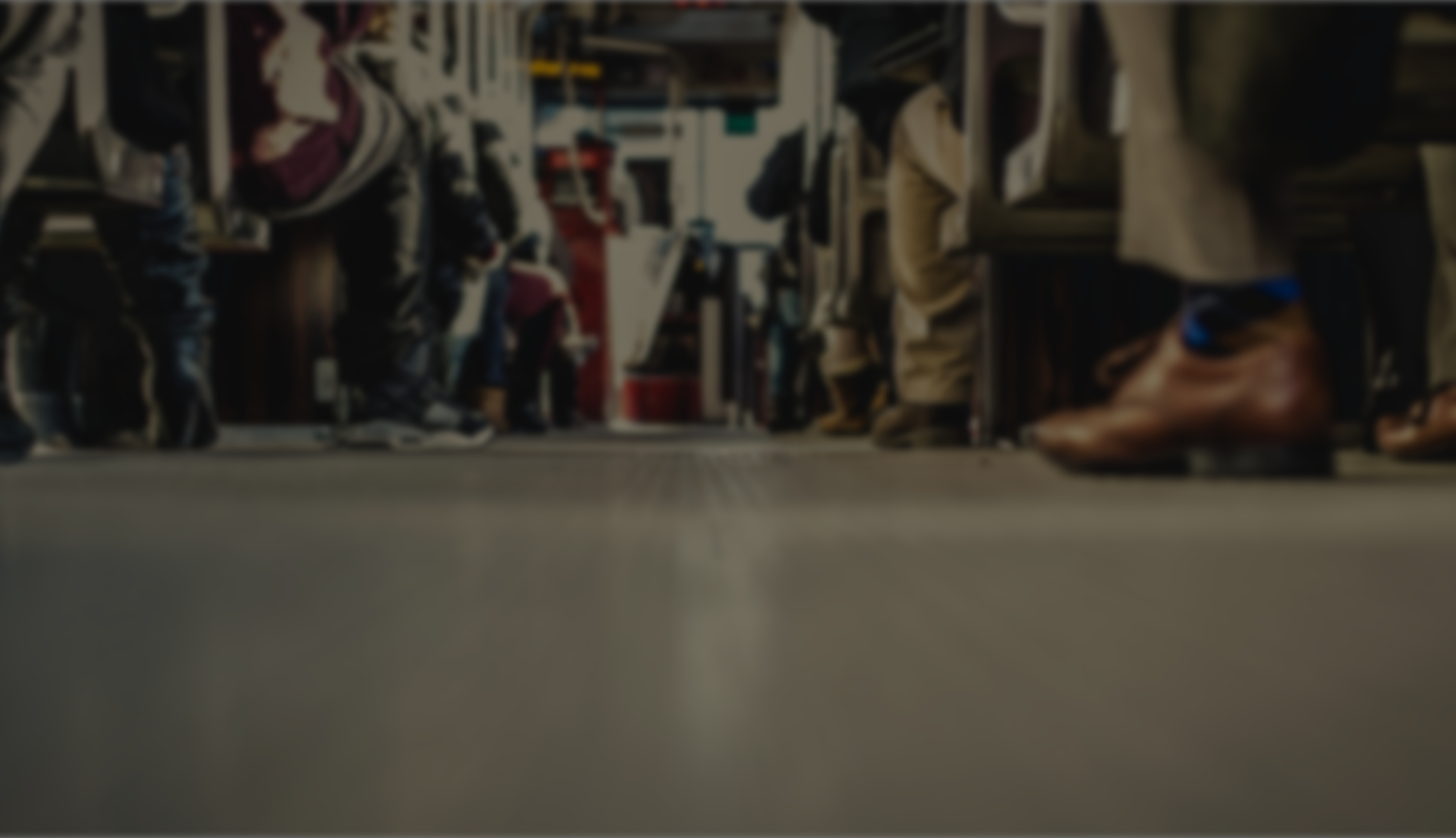 In the presence of God who gives life
What comes to mind when you think about God?
Where does your idea of God come from?
Caption